Ікосаедр
Зображення:
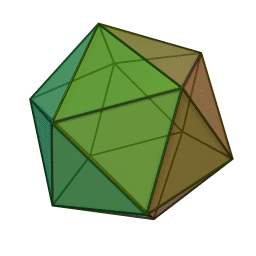 Елементи:
Кількість вершин – 12;
Кількість ребер – 30;
Кількість граней – 20.
Факти і знахідки:
Античні вчені вважали, що атоми води мають форму – ікосаедра.
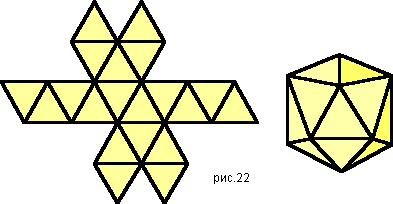 Кількісні характеристики:
У променях кристала Землі:
Група  сучасних  учених-дослідників (В. Макаров, В. Морозов, Н. Гончаров)  висунула  нову гіпотезу ікосаедро-додекаедричної  структури Землі,  згідно з якою куля  має форму і властивості  кристала,  що росте і впливає на розвиток усіх природних  процесів,  які відбуваються  на планеті. За гіпотезою ікосаедро-додекаедричної  системи Землі,  ранні  цивілізації  виникли у вузлах ікосаедро-додекаедричної  структури Землі,  а розломи – центри  світових аномалій магнітного поля, серединно-океанічні  хребти – центри високих і низьких  атмосферних тисків,  місця сейсмічної  та  вулканічної  активності – розміщені вздовж  ребер ікосаедра,  а в окремих місцях  паралельні їм.
Дякуємо за увагу
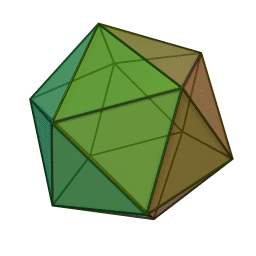